Comprehensive Evaluation Process for English Learners(CEP-EL)
Supporting ELs with Disabilities Symposium 
May 3, 2016
Angela Gaviria, Ed.S.                 
  Timothy Tipton, M.A., CCC-SLP
 Culturally & Linguistically Diverse Transdisciplinary Team
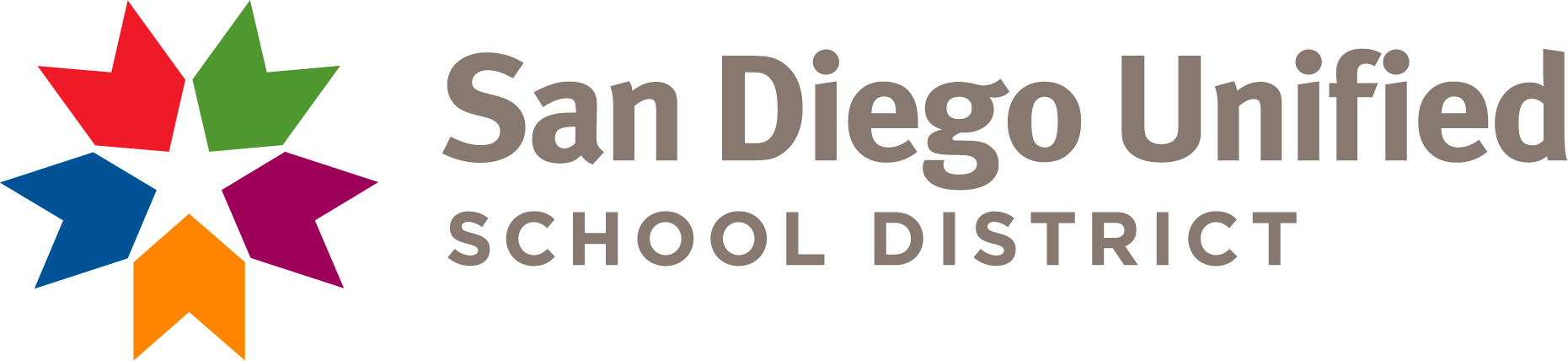 Authors of CEP-EL
Angela Gaviria 
		Education Specialist/Project Resource Teacher

	Tiffany Jones-Cristiani 
		School Psychologist

	     Tim Tipton
		Senior Speech-Language Pathologist
	   

In consultation with Jaime Hernandez, Ed.D.
In collaboration with Sonia Picos, Special Ed, SDUSD
Reviewed by Community, Special Educators,               SDUSD English Learner Department and Administrators
Foundation of CEP-EL
Based on:
Laws and Regulations
Federal (IDEIA ‘04) 
State (CDE Composite of Laws)
Consultant recommendations
Research on best practices for ELs
Current practice
Strategies for Success
Collaboration

Data Collection

Professional Development
Comprehensive Evaluation Process for English Learners (CEP-EL)
www.sandiego unified.org/ parent-services-office
Comprehensive Evaluation Process for English Learners (CEP-EL)
Provides procedures for district staff                               to ensure appropriate:

Referrals
Evaluations
Identification for services
Neither Over- or Under-
IEP Supports
When to Use the CEP-EL
When students are experiencing academic and/or behavioral difficulties in any area as determined by:

Performance data across settings

Patterns of strengths and weaknesses

Comparison to peers (where possible,             
    from similar backgrounds)
CEP-EL Focuses onDifference vs. Disability
Typically developing ELs manifest similar academic and language difficulties as students with special needs 
However, the causes behind these difficulties differ
Extrinsic vs. Intrinsic
CEP-EL Sequence
CEP-EL Tools
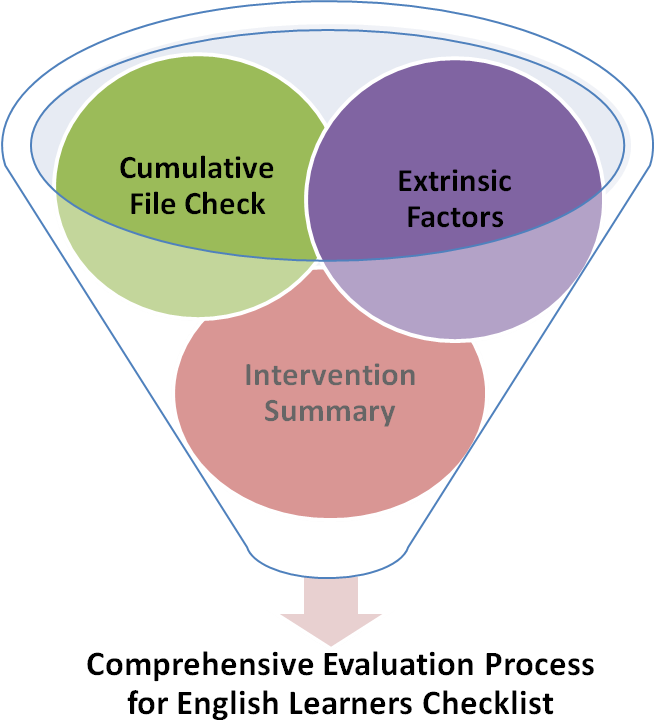 EL Initial Referral & Decision Making Flowchart
Guides site teams in step-by-step decision making

Focuses on Problem-Solving Teams ruling out extrinsic factors as primary contributors to concerns

Encourages Response to Instruction & Intervention in extrinsic factors, academic and/or behavioral concerns impacting achievement
HANDOUT  
CEP-EL Manual Page 65
Student Cumulative File Check
Supports the review of background information

Promotes early data-gathering and collaboration between site staff.
CEP-EL Manual Page 66
EL Extrinsic Factors Form
Promotes further investigation into extrinsic factors, parent input and identification of student strengths.
Links to best practices in English learner education.
Use form as guide,
    			NOT questionnaire
CEP-EL Manual Page 67
Focus at ALL Levels
EL Intervention Summary
Provides documentation of interventions tried and their outcomes.
Interventions are documented in the following areas:

Extrinsic factors
Academic concerns compared to peers
Behavioral concerns that impact achievement of grade-level standards
CEP-EL Manual Page 70
CEP-EL Checklist
Review of Background Information
Parent participation
Provision for students with severe concerns
Provision for students already identified
Supported by other forms

Assessment
Comprehensive assessment
Mandatory health assessment
Assessment in primary language
Appropriate tools and qualified assessors
Handout & CEP-EL Manual Page 71
Data Gathering Tools
Data Gathering Tools
CEP-EL Checklist
IEP Team Determination of Eligibility
Not based on one source of information
Exclusionary criteria
Rationale for primary handicapping condition

IEP Team Supports and Services
Knowledgeable team member included 
Interpreter use
Least restrictive environment
Goals aligned to English language development needs
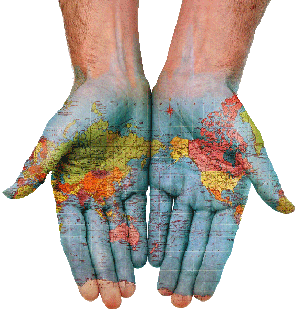 Angela Gaviria agaviria@sandi.netTim Tipton ttipton@sandi.net
References/Resources
Dunaway, C., Kenny, E., Chandler, M.K. (2006). Forming Transdisciplinary Teams: Performance-Based Assessment. San Diego Unified School District. Retrieved on 3-1-2010

Fergus, E., Ahram, Roey. Racial/Ethnic Disproportionality in Special Education. Data Analysis Workbook. NYU Steinhardt.  http://steinhardt.nyu.edu/metrocenter.olde/index/dataanalysisworkbook.pdf 

Gaviria, A. & Tipton, T. (2012). CEP-EL: A Comprehensive Evaluation Process for English Learners. A Process Manual. San Diego Unified School District. www.sandiego unified.org/ parent-services-office

Hamayan, E., Marler, B., Sanchez-Lopez, C., & Damico, J. (2007). Special Education Considerations for English Language Learners: Delivering a Continuum of Services. Philadelphia: Caslon Publishing.
References/Resources
Hehir, T. and Mosqueda, E. (2007). San Diego Unified School District Special Education Issues Document, Final Report. Submitted to San Diego Unified School District.

Hernandez. J., (2009). Study to Examine the Disproportionate Identification of Minority and Linguistically Diverse Students in Special Education in the San Diego Unified School District. Submitted to San Diego Unified School District, August 29, 2009.

Los Angeles Unified School District, Division of Special Education. Comprehensive Evaluation of Students Suspected of Emotional Disturbance (ED), September 29, 2004

Rhodes, R., Ochoa, S., Ortiz, S. (2005). Assessing Culturally and Linguistically Diverse Students: A Practical Guide. New York: The Guilford Press.

Sullivan, A. (2011). Disproportionality in Special Education Identification and Placement of English Language Learners. Council for Exceptional Children. Vol 77, No 3, pp. 317-334.